Automatiseren tafels 3,2,5,10
tafels
1x3=
2x5=
3x10=
4x3=
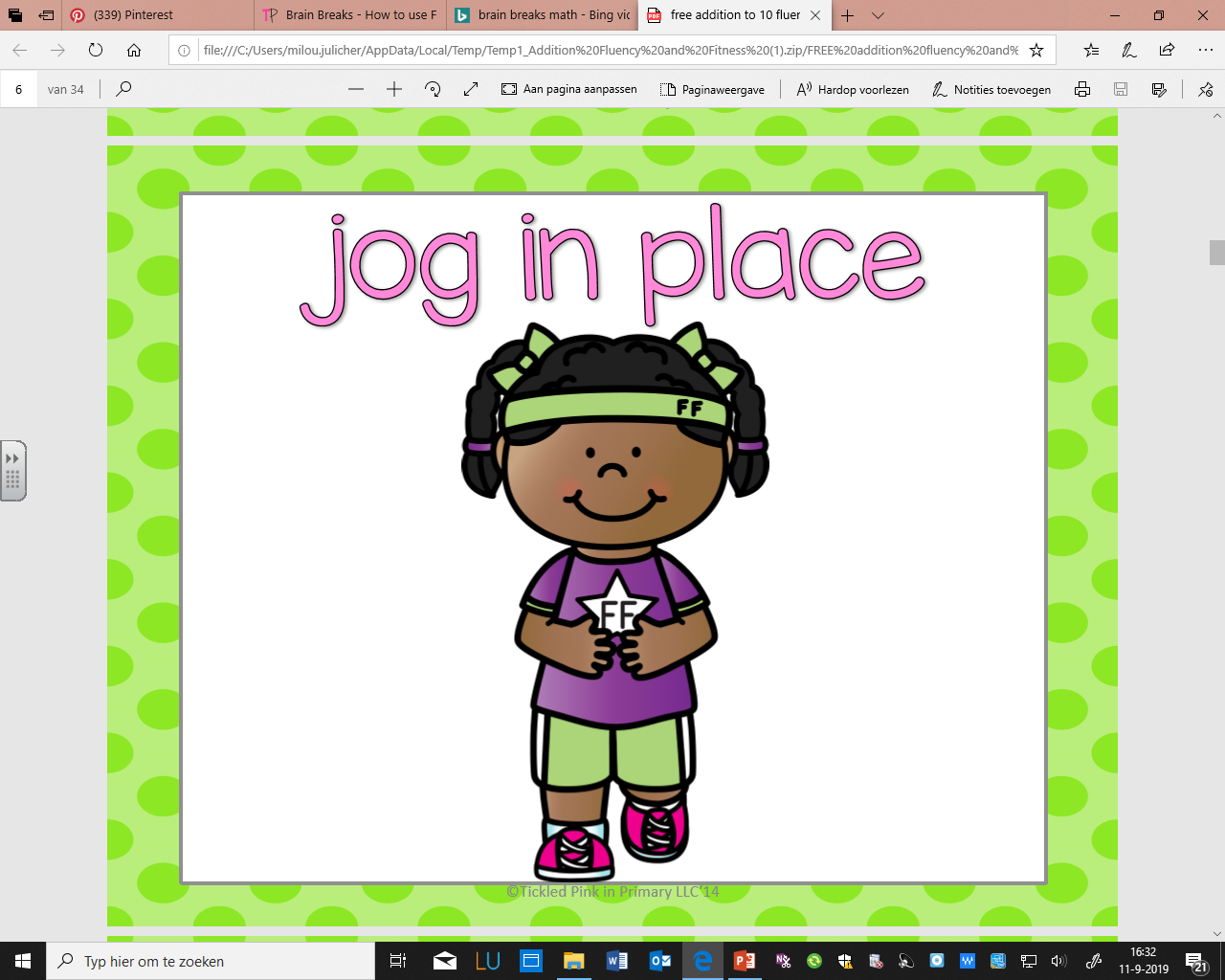 6x4=
6x3=
7x4=
2x10=
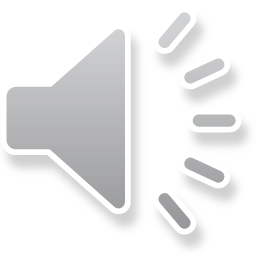 9x3=
10x3=
7x3=
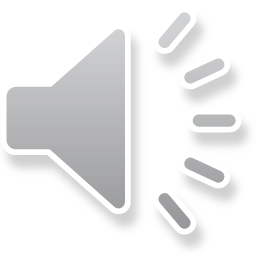 6x5=
9x2=
8x4=
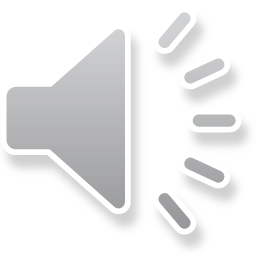 8x2=
5x4=
4x2=
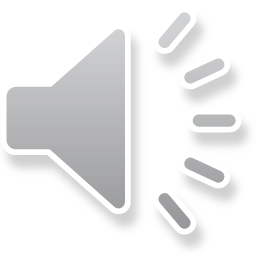 4x5=
7x5=
3x4=
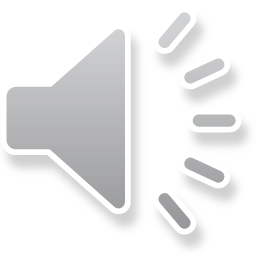 6x5=
2x2=
9x4=
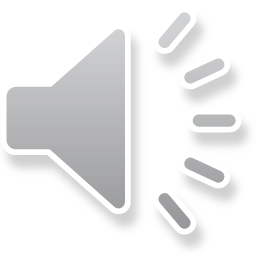 10x10=
9x3=
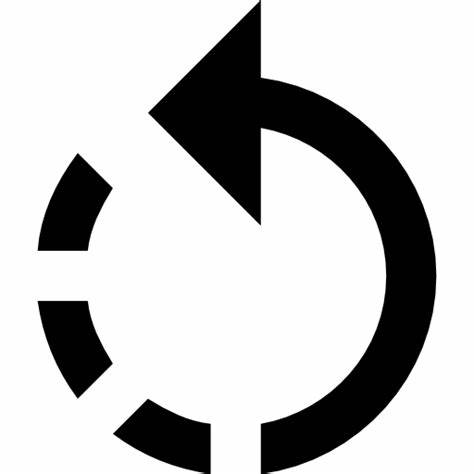 6x3=
5x2=
3x3=
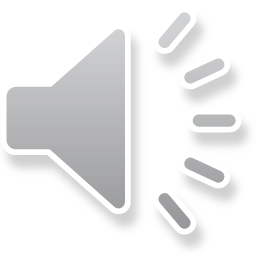 4x3=
6x5=
8x4=
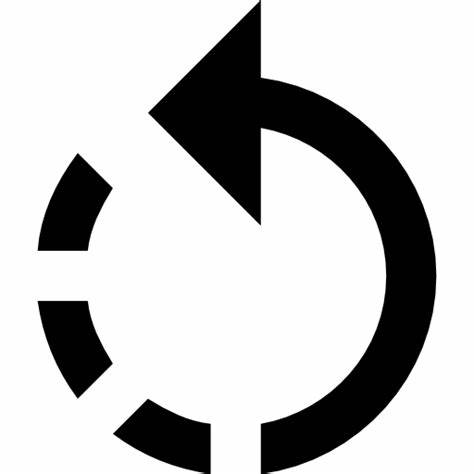 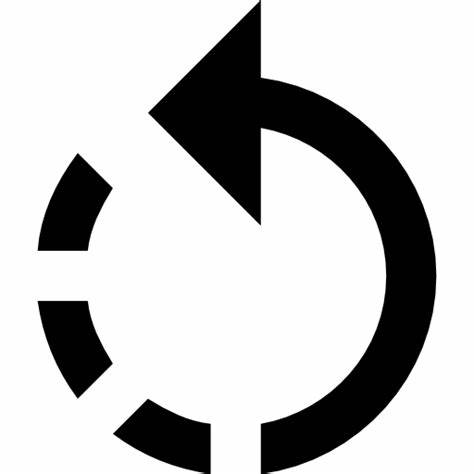 2x2=
6x3=
10x5=
GOED GEDAAN KANJERS!!!!